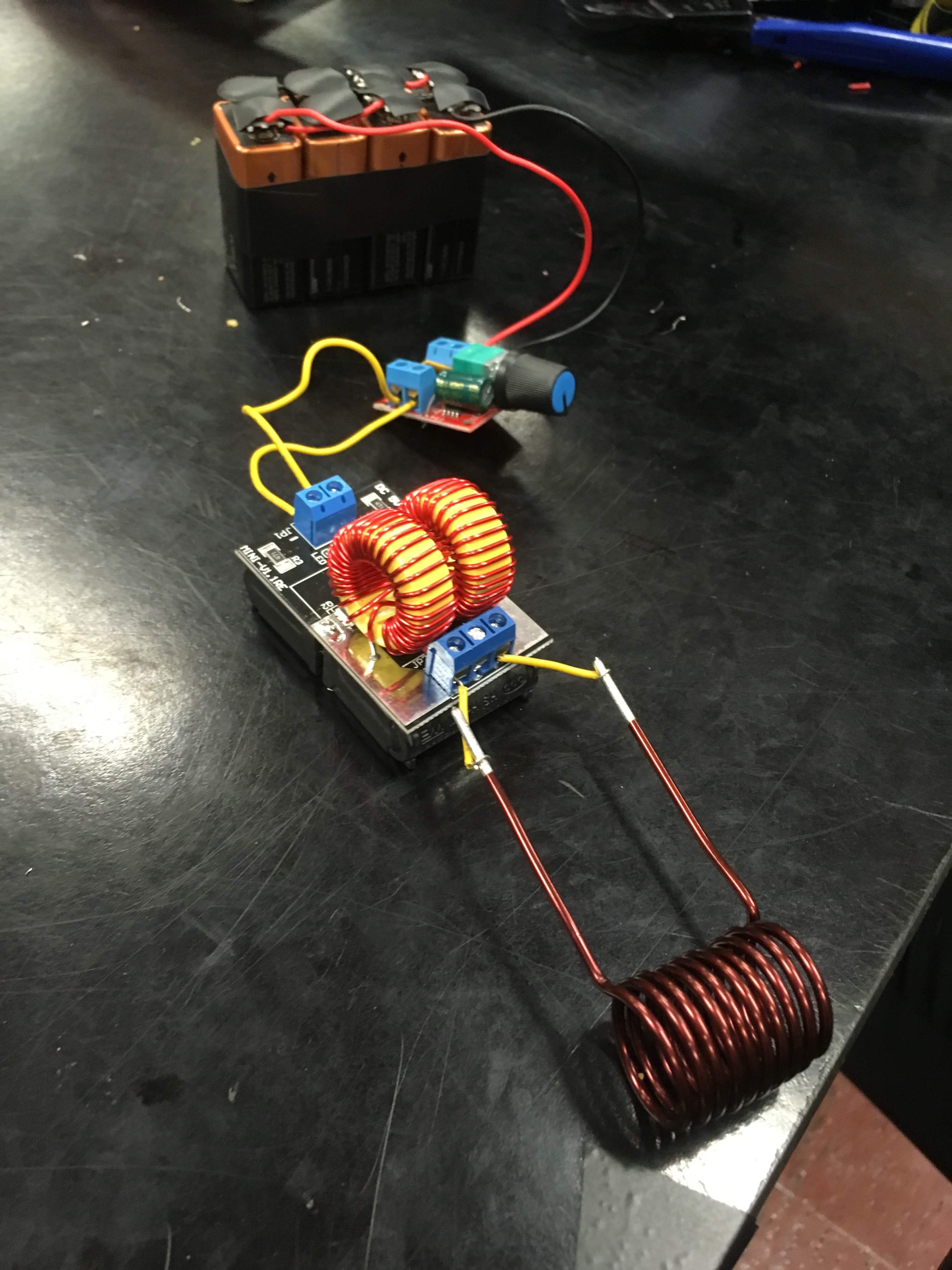 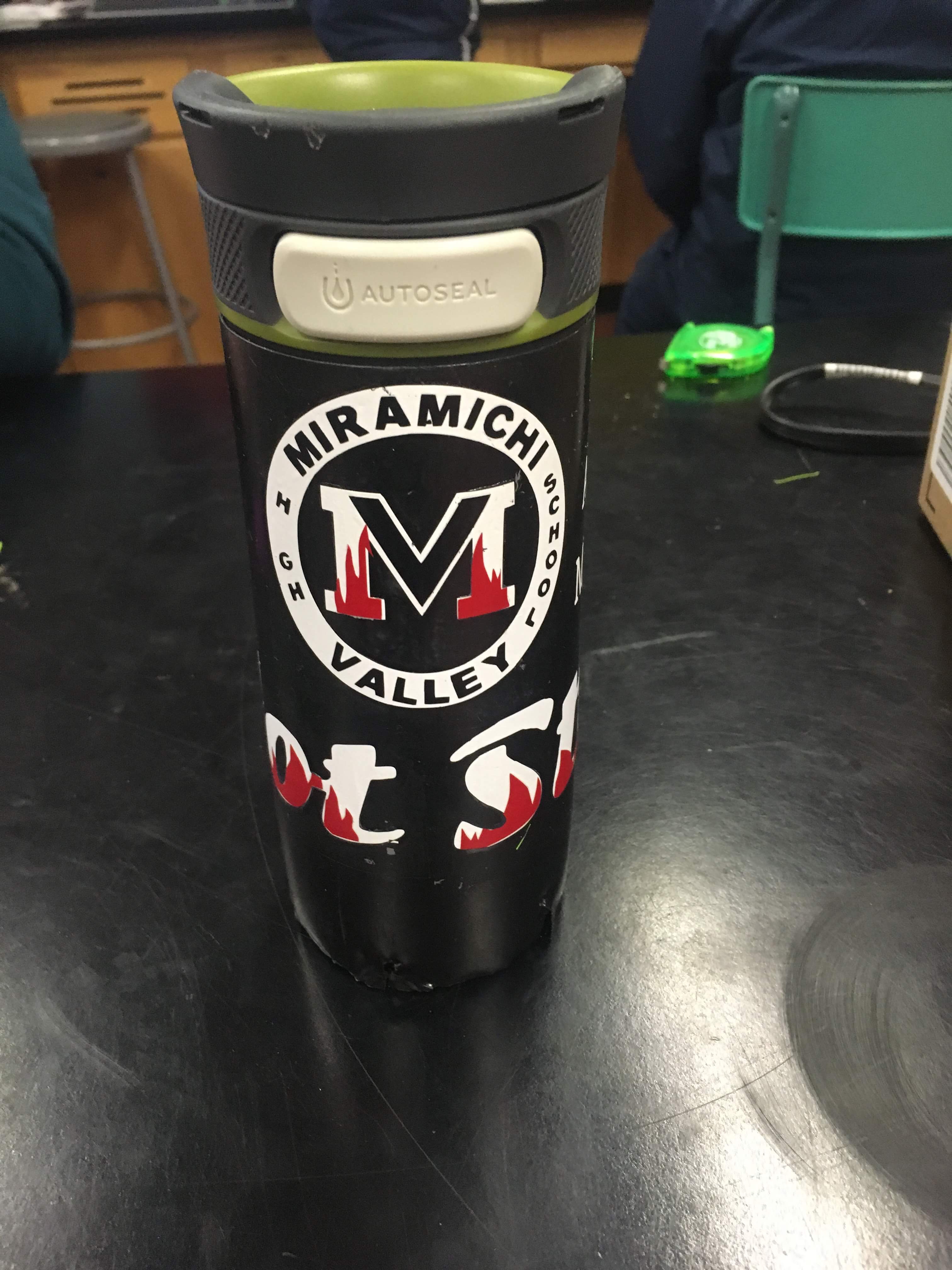 Hot Stuff
Alex Tozer & Mitchel Hallihan
Goals
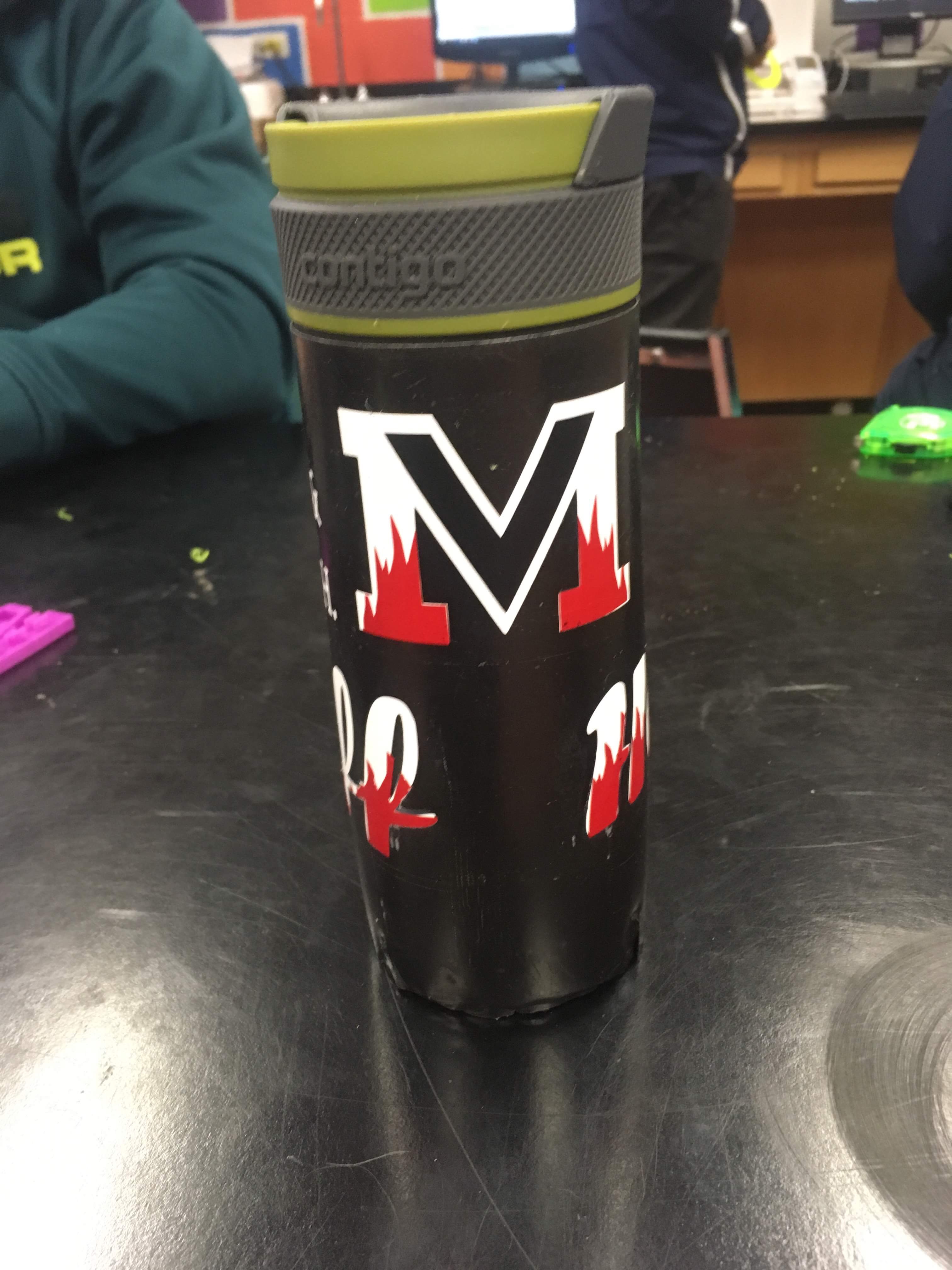 Make a sustainable heating unit using induction heating
3D design and print a container for the heating unit
Use heat vinyl to put decals on our cup
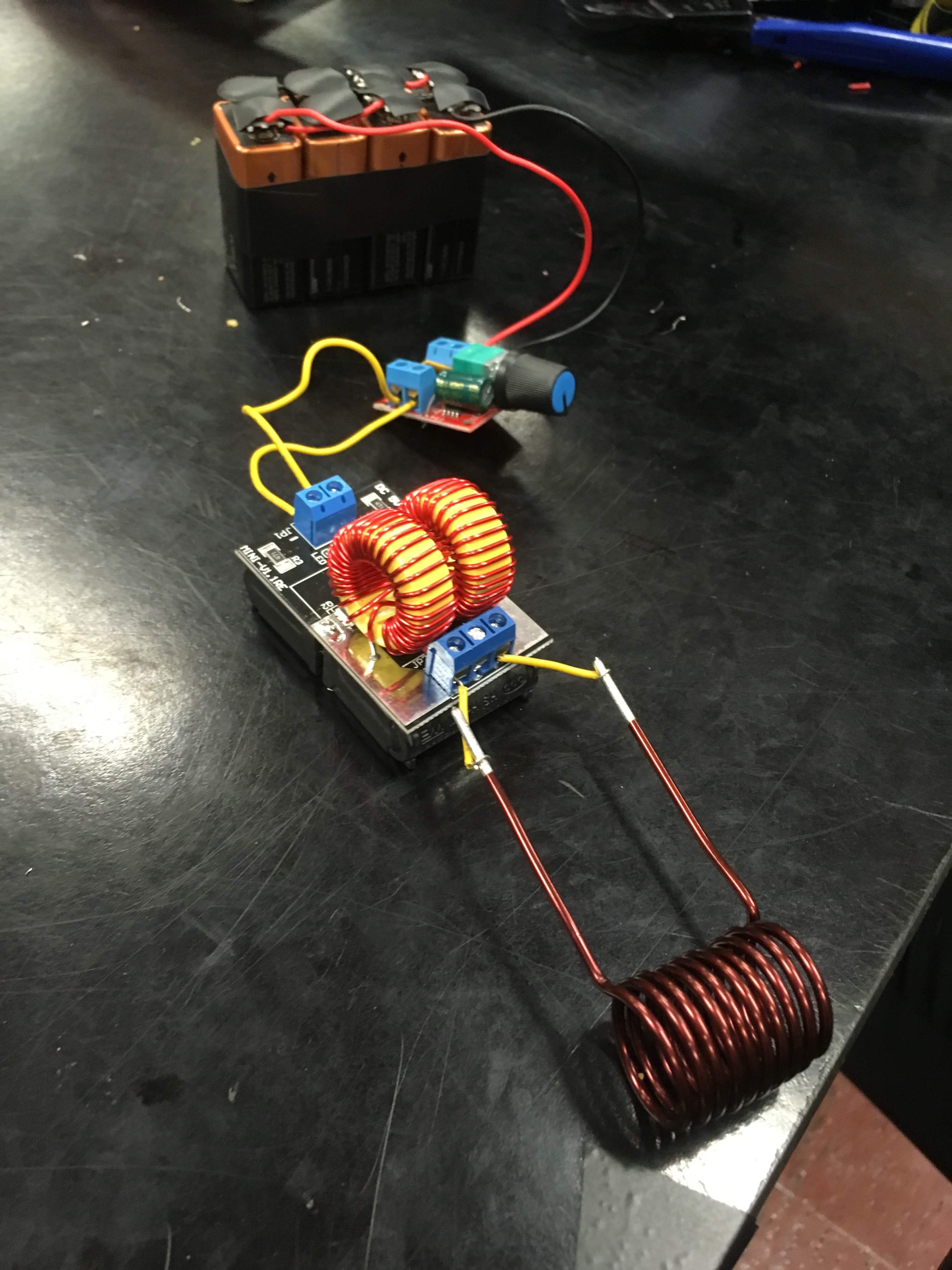 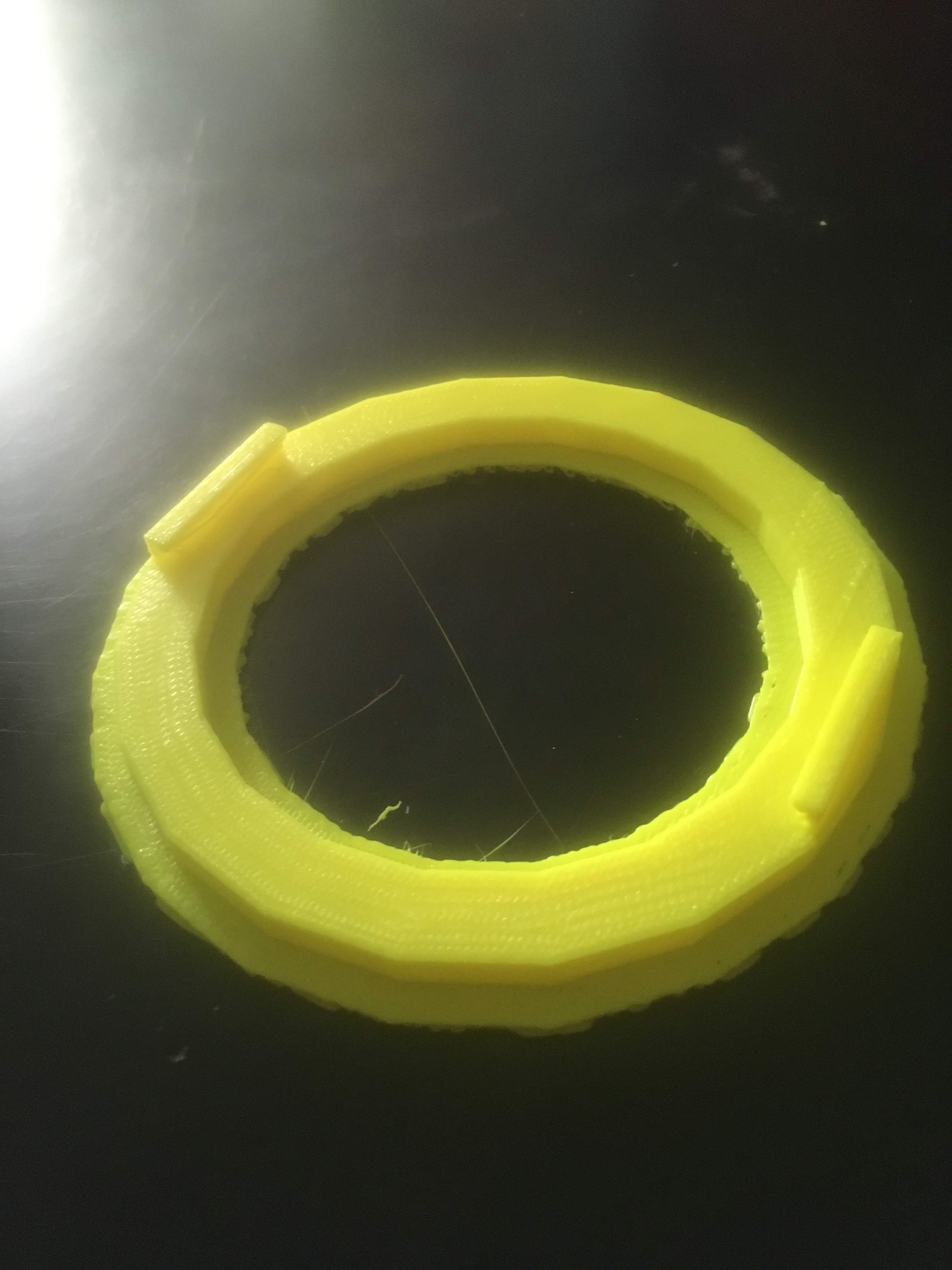 Heating Unit
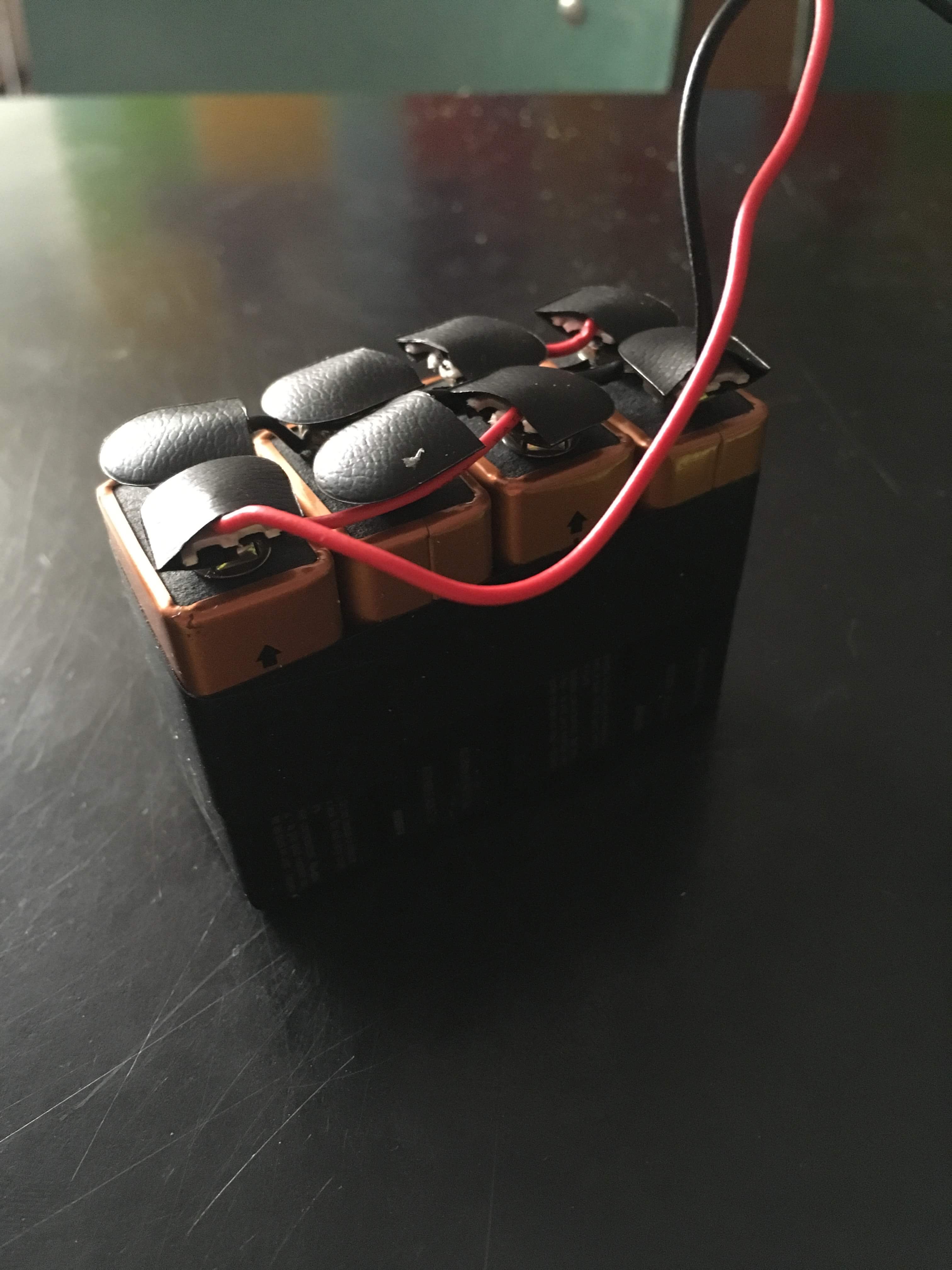 Originally going to heat through current
Changed into induction heating
Added resistor to control heat
Problems with power control and consistency
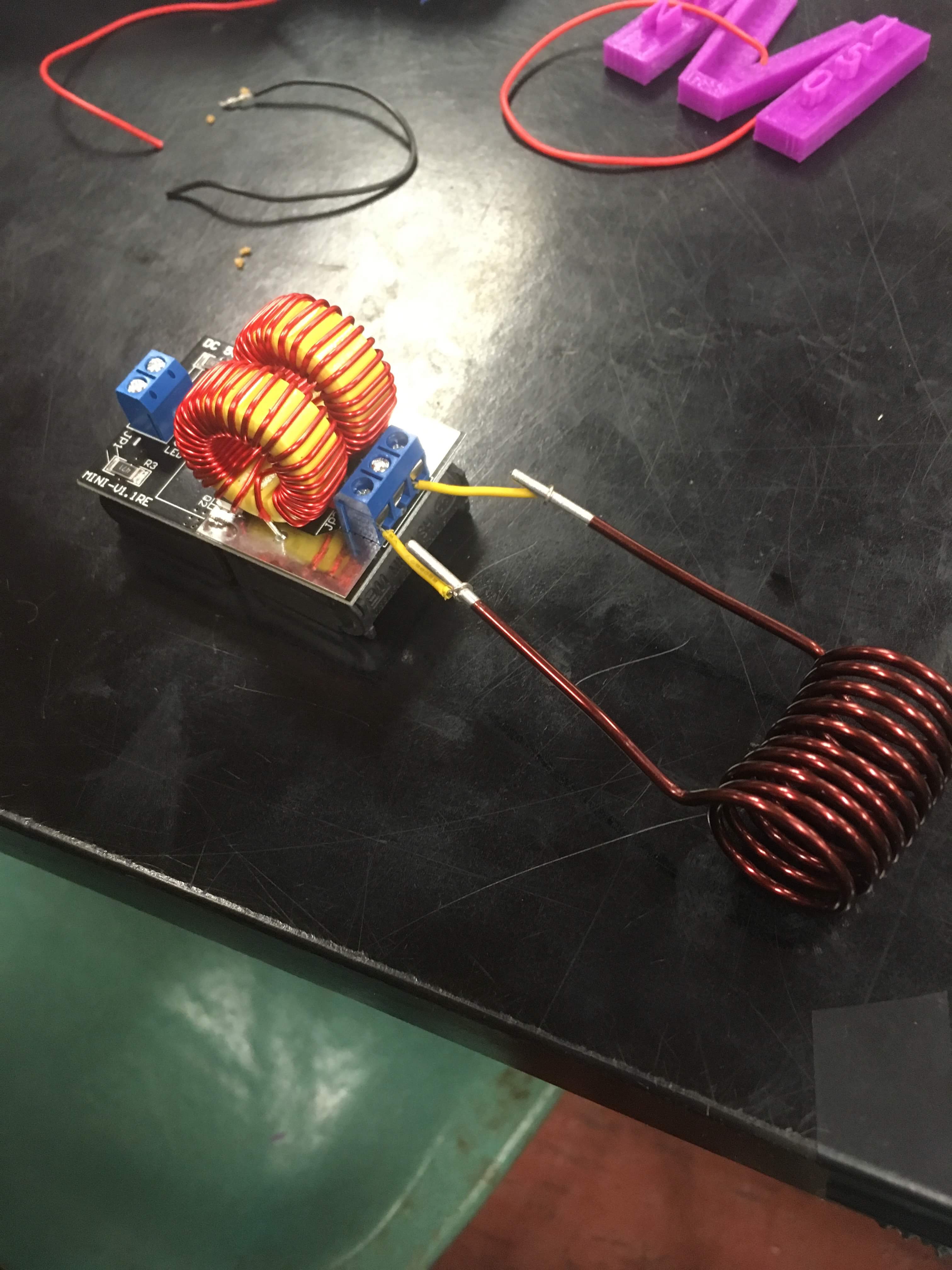 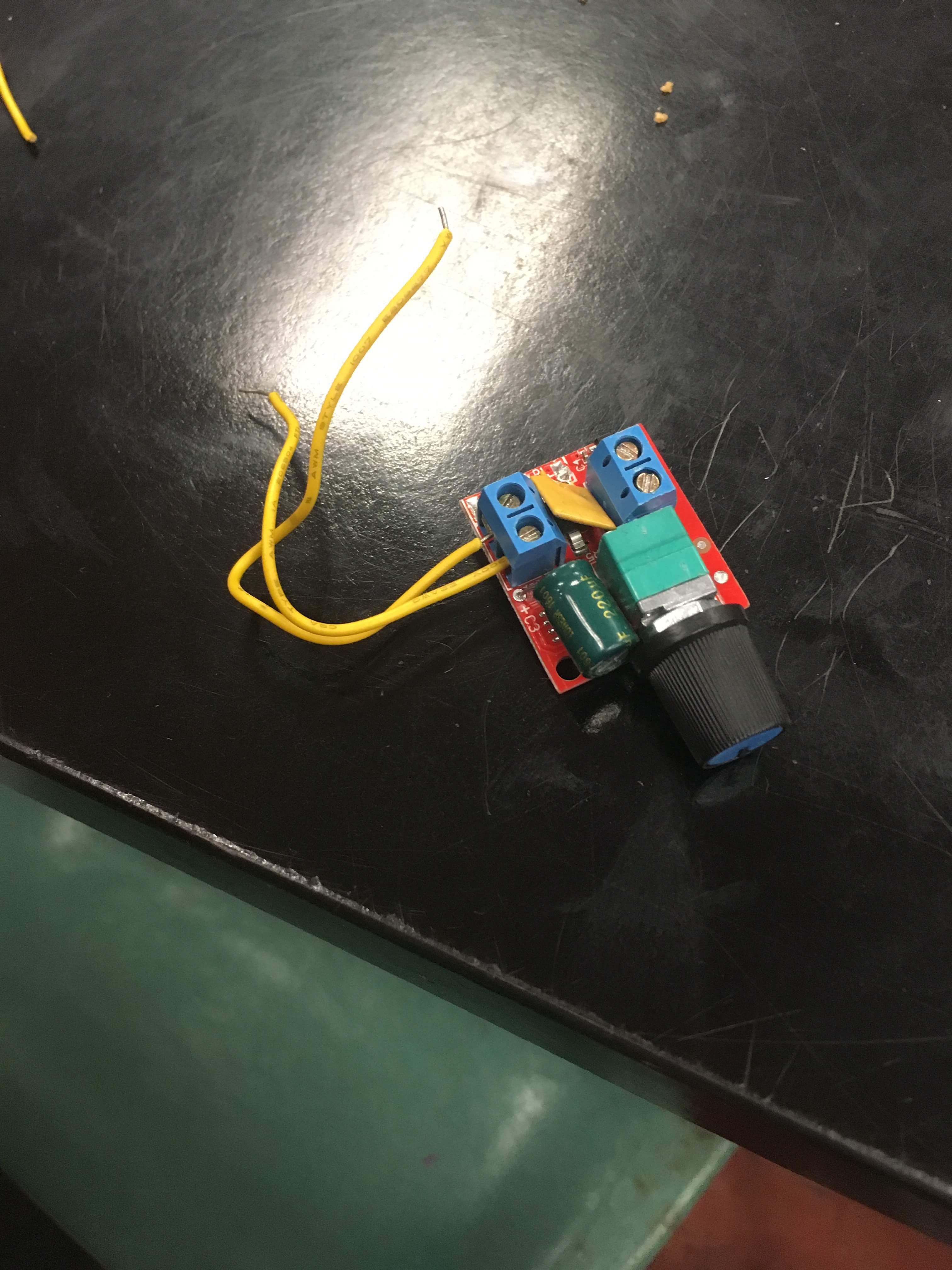 3D Design
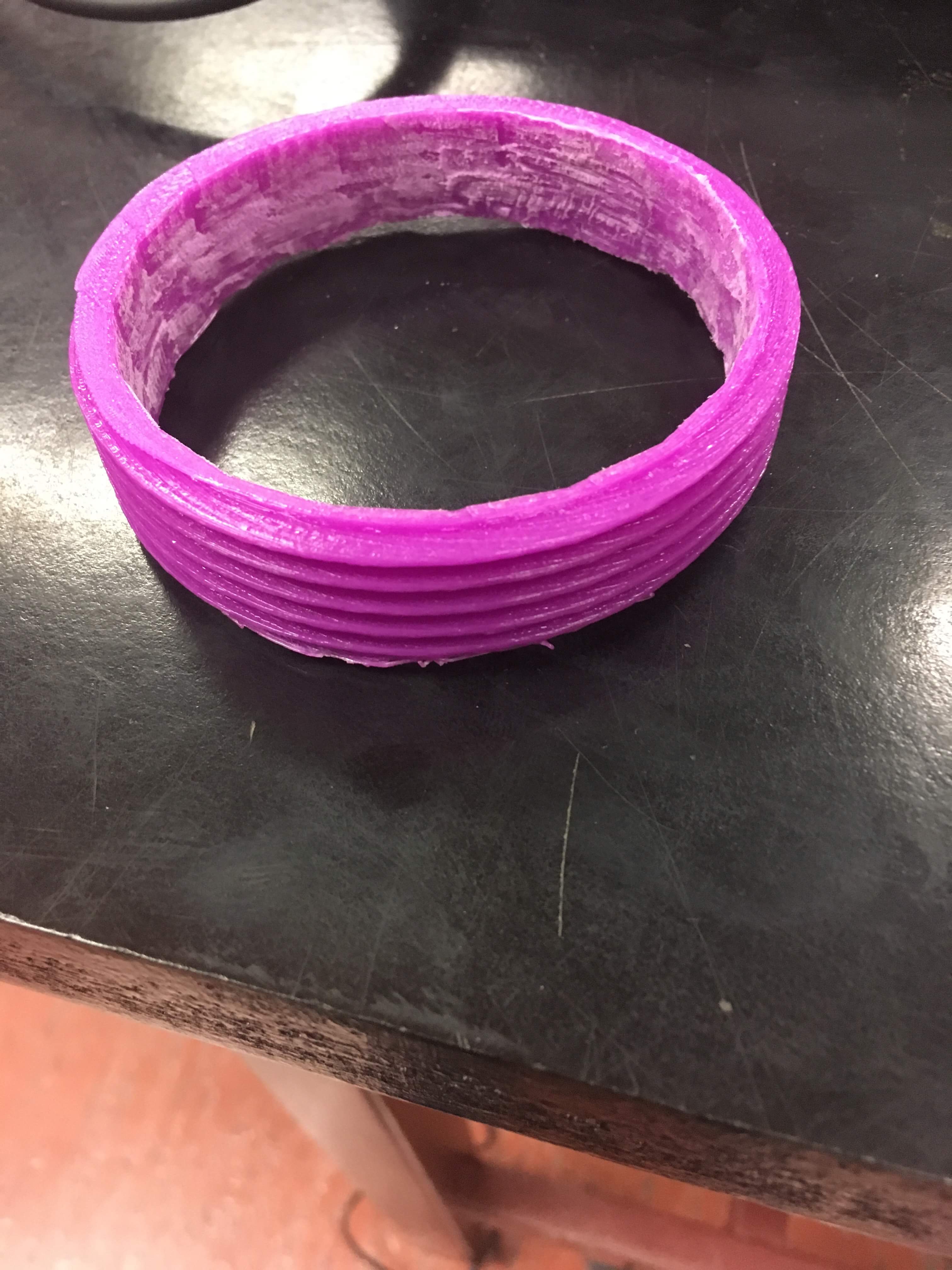 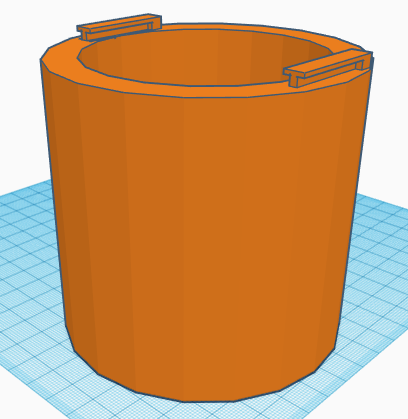 Designed and tested joint unit
Used thread design for the two pieces
Printer wasn’t accurate enough to work
Redesigned a new sliding lock mechanism
Made small altercations before final print
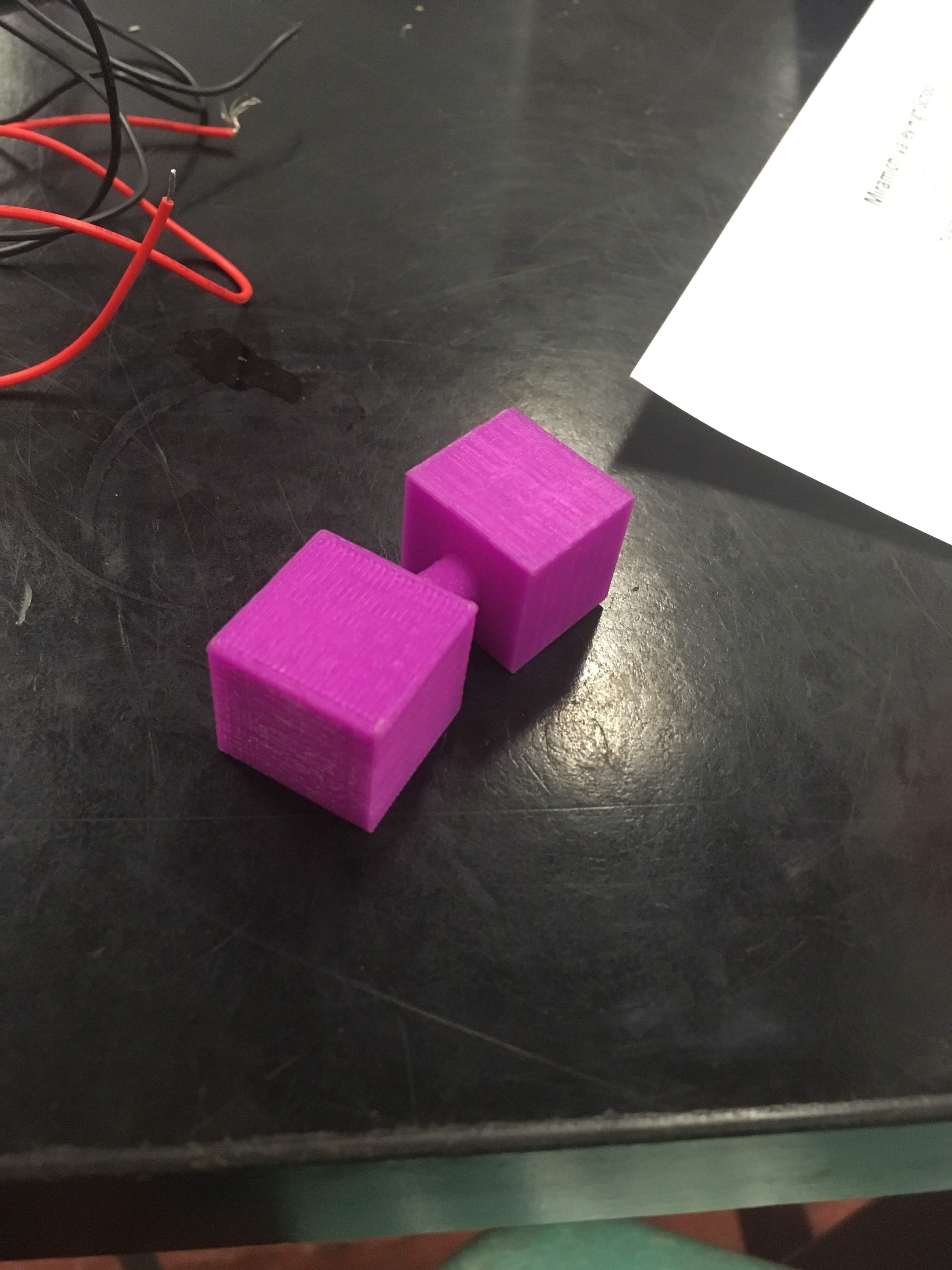 Time Lapse of half of Sliding Lock Mechanism  / Container
Heat Vinyl
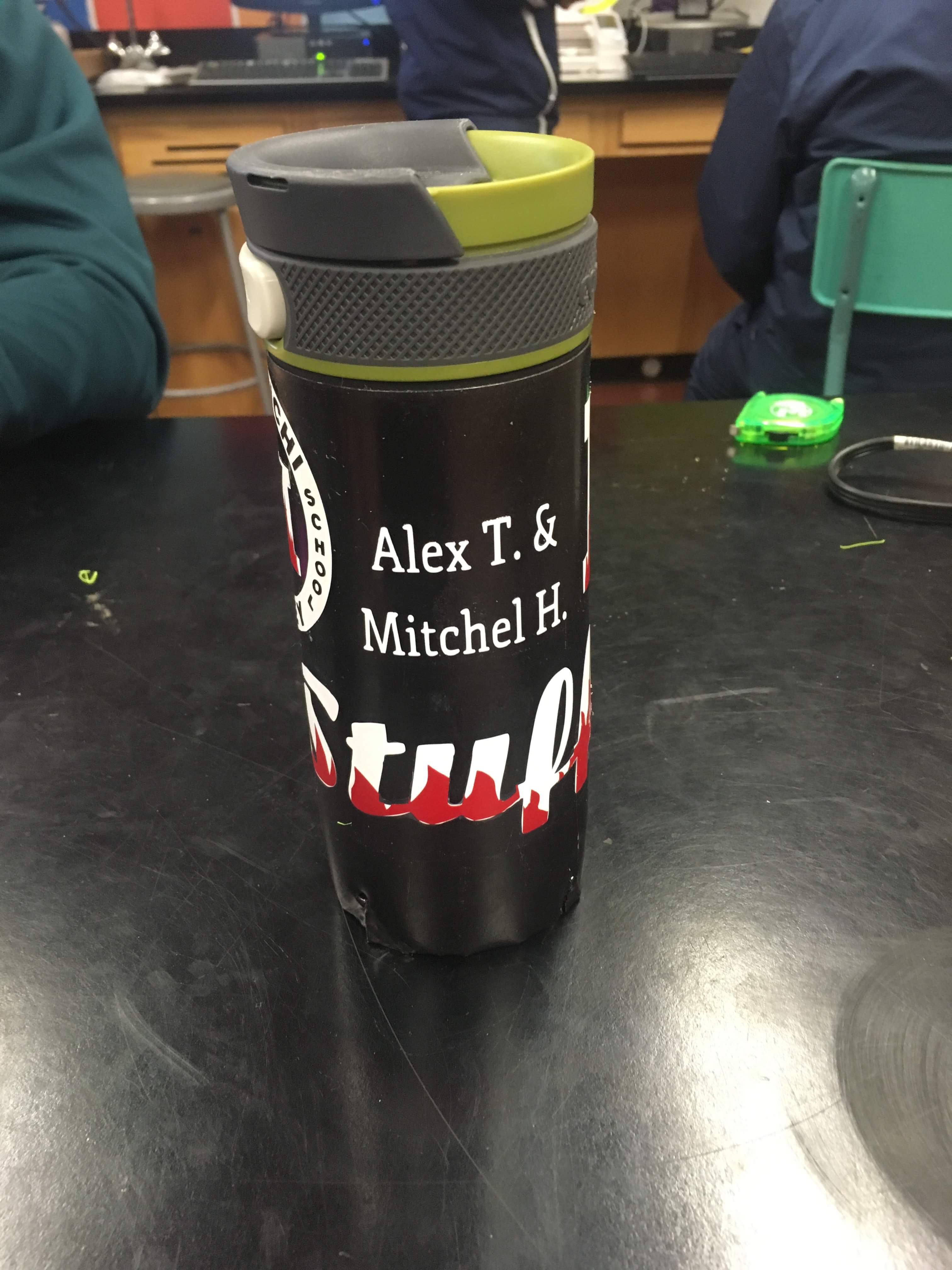 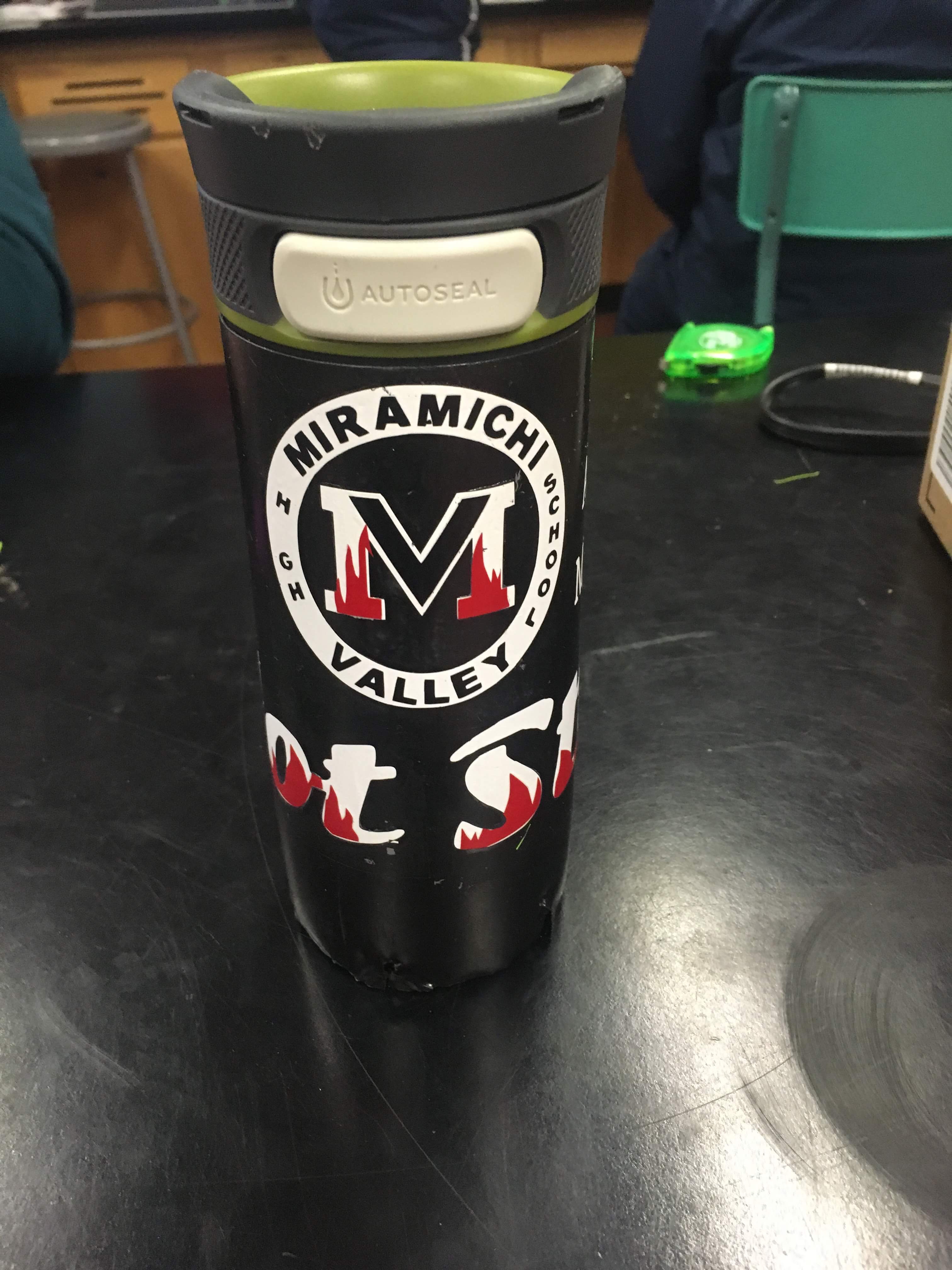 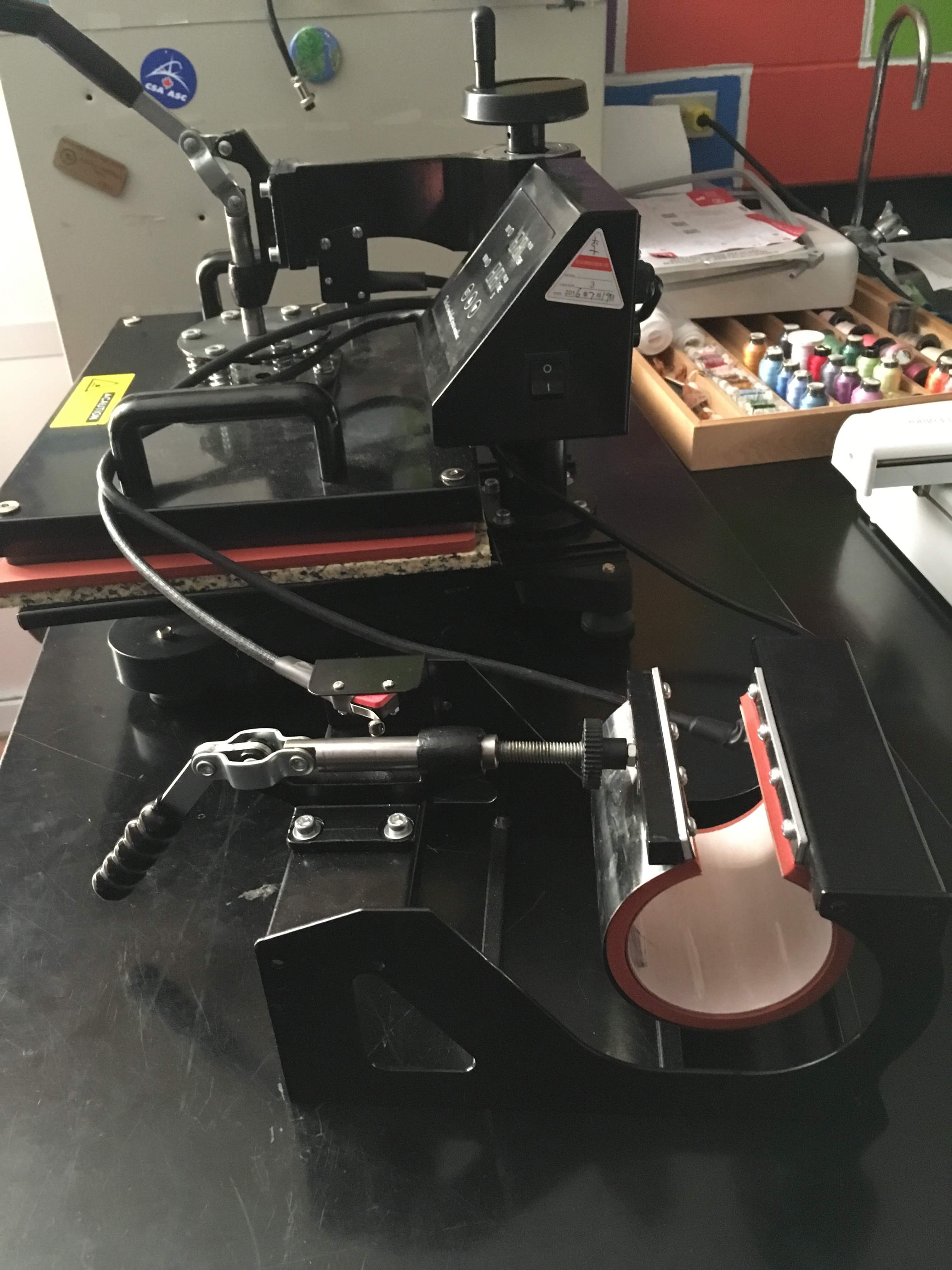 Printed school logo, team name, and our names in white vinyl
Designed and printed flame pattern for school logos and team name
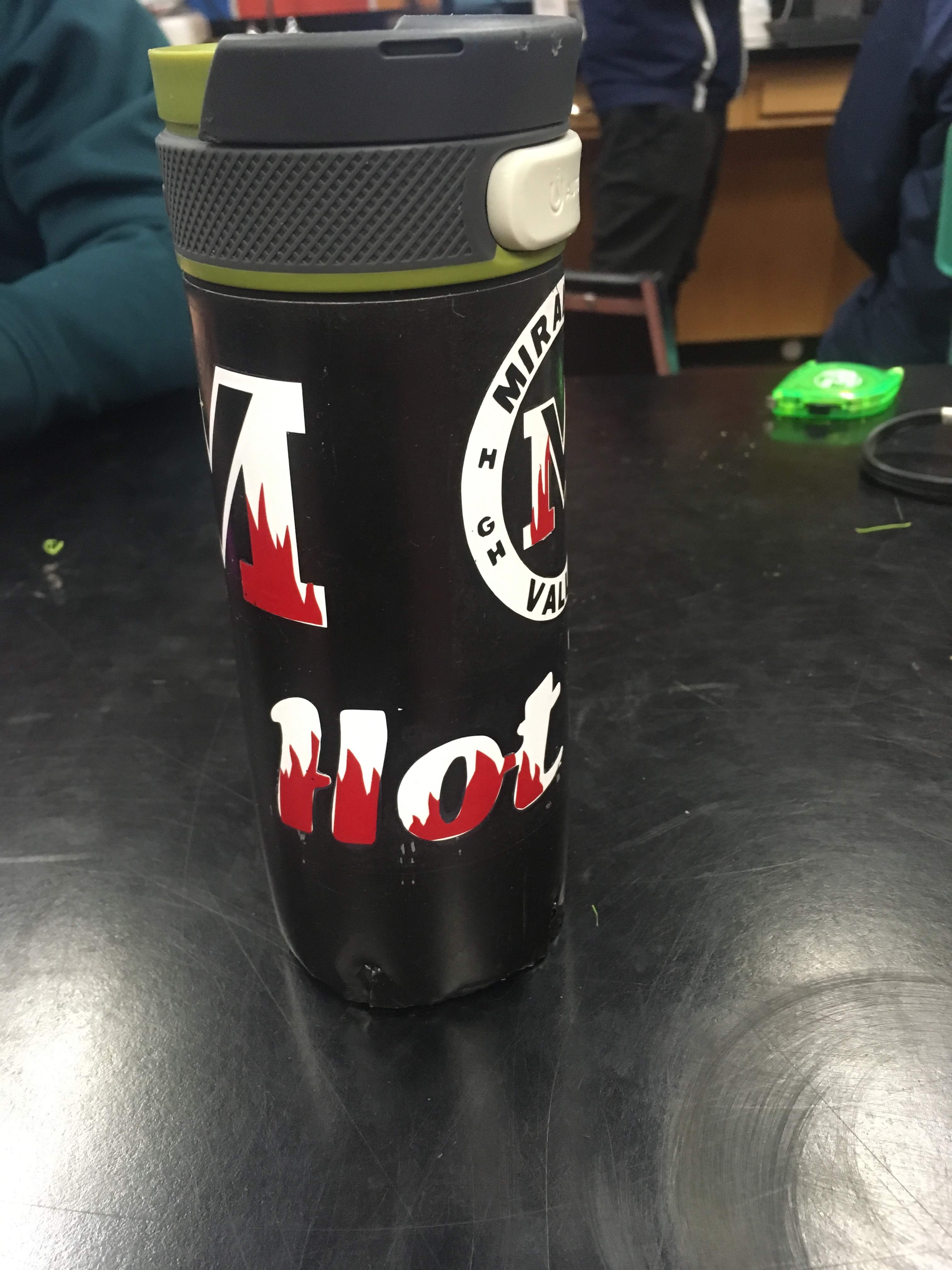 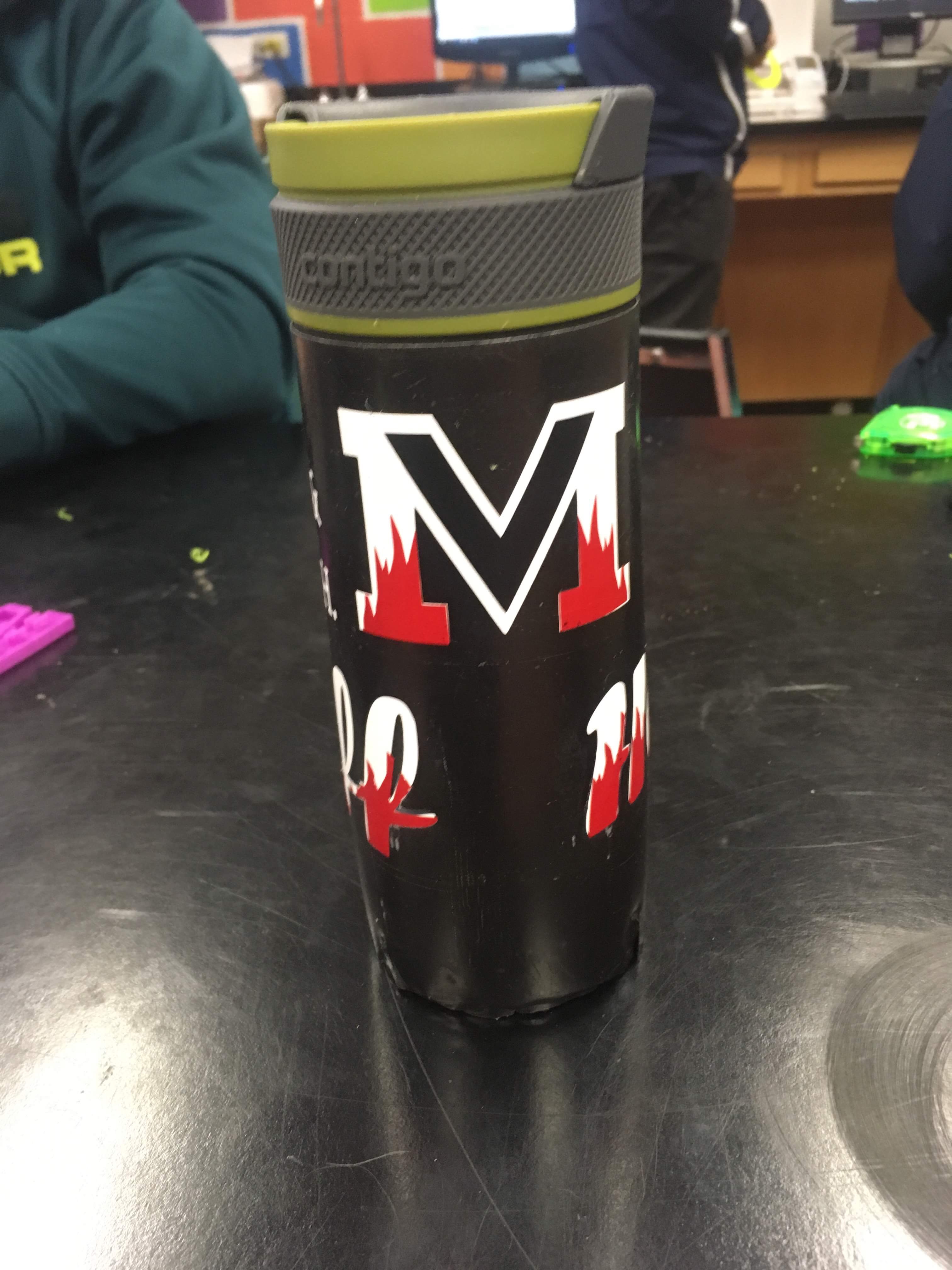 Aftermath
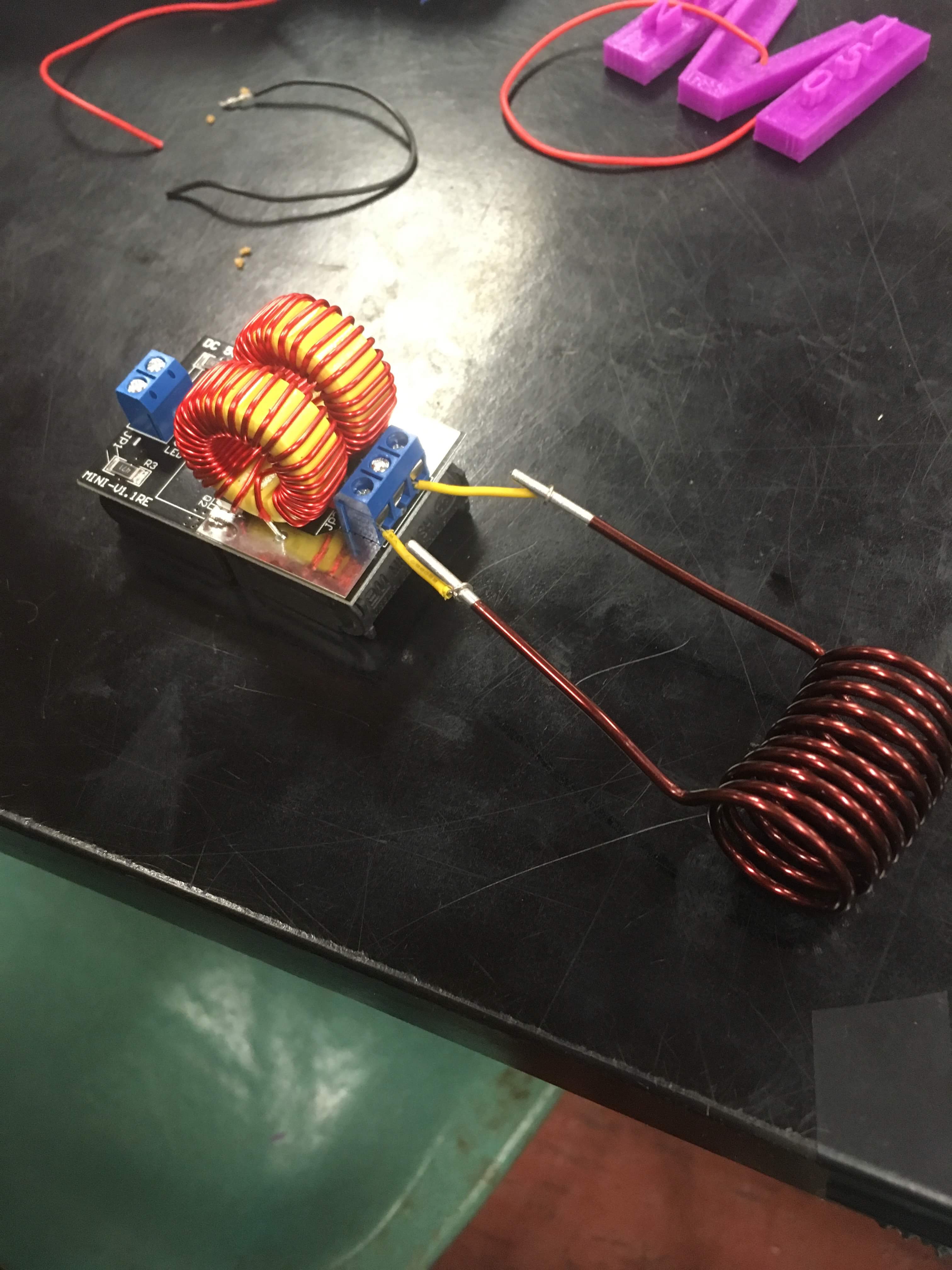 Designed and applied decals to bottle
Designed and printed base for heating unit
Made basic heating unit
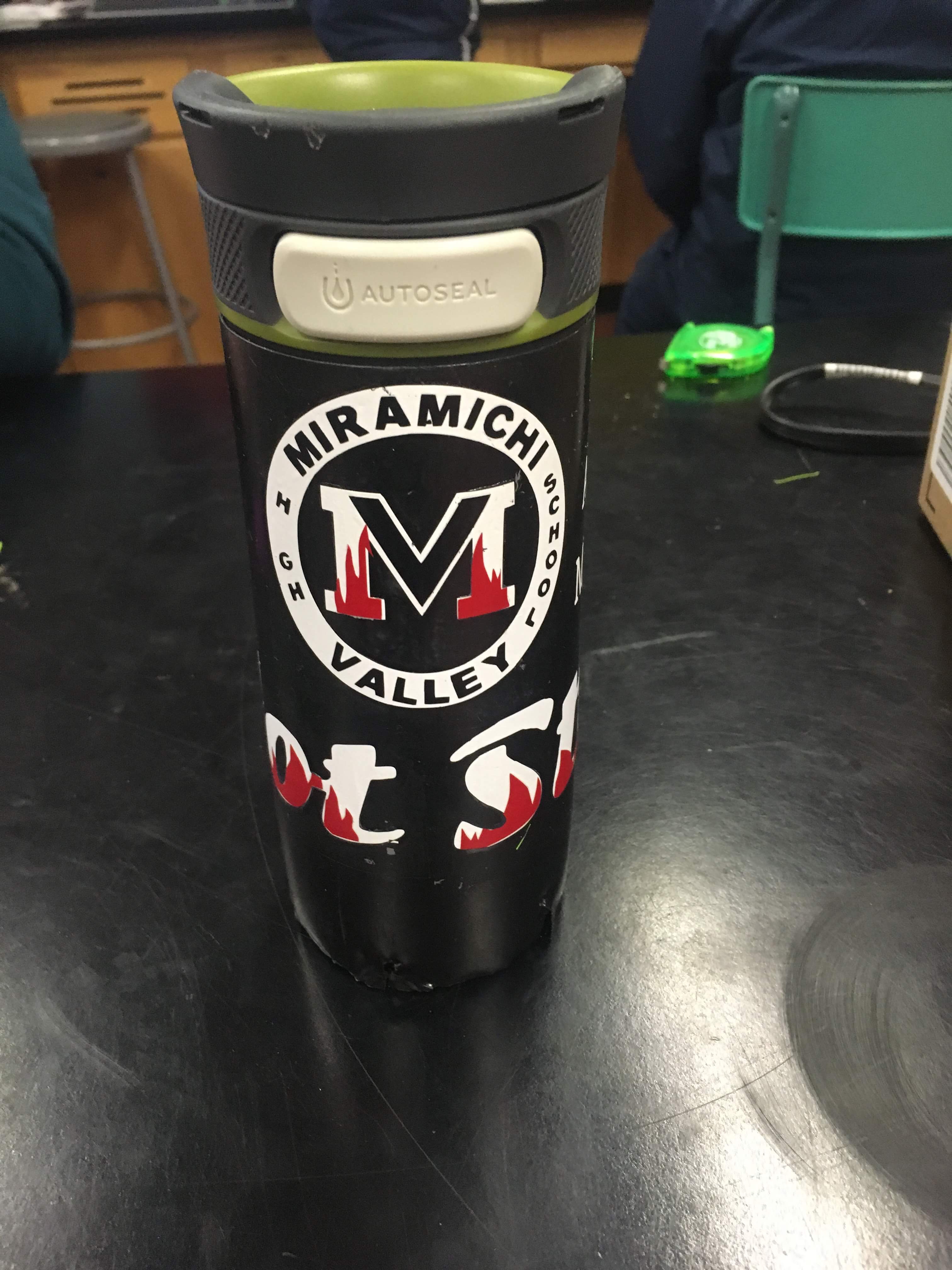 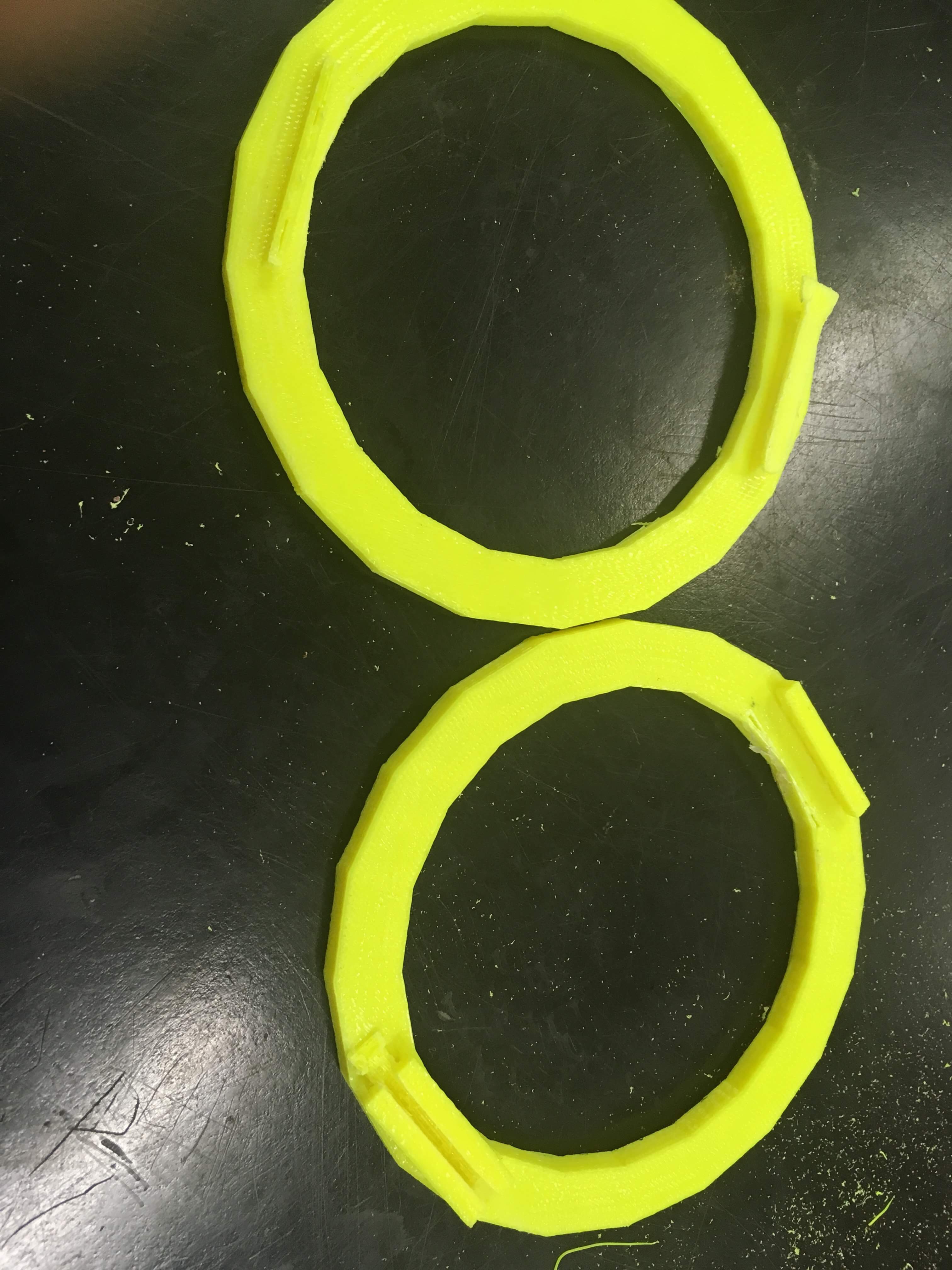